Tiga Kelompok Pemikiran Terdahulu dalam Ilmu Manajemen
Perspektif Manajemen Klasik
Kelompok Manajemen Ilmiah atau Saintifik
Perusahaan manufaktur, Bank Umum, Perusahaan Asuransi, Perusahaan Ritel, dll
Kelompok Manajemen Administrasi
Perspektif Manajemen Perilaku
Studi Howthorne
Teori Relasi Manusia
Teori Perilaku Kontemporer
Perspektif Manajemen Kuantitatif
Kelompok Manajemen Sains
Kelompok Manajemen Operasi
Perspektif Manajemen Klasik
Kelompok Manajemen Ilmiah atau Saintifik
Frederich W Taylor (1856-1915),melakukan penelitian yang bernama TIME AND MOTION STUDI dan PIECEWORK PAY SYSTEM
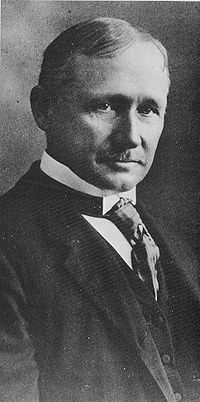 Manajemen ilmiah, atau dalam bahasa Inggris disebut scientific management, pertama kali dipopulerkan oleh Frederick Winslow Taylor
    bukunya yang berjudul Principles of Scientific Management pada tahun 1911. Dalam bukunya itu, Taylor mendeskripsikan manajemen ilmiah adalah "penggunaan metode ilmiah untuk menentukan cara terbaik dalam menyelesaikan suatu pekerjaan.
Empat Prinsip dasar Manajemen Ilmiah
Kembangkanlah suatu ilmu bagi tiap-tiap unsur pekerjaan seseorang, yang akan menggantikan metode lama yang bersifat untung-untungan.
Secara ilmiah, pilihlah dan kemudian latihlah, ajarilah, atau kembangkanlah pekerja tersebut.
Bekerja samalah secara sungguh-sungguh dengan para pekerja untuk menjamin bahwa semua pekerjaan dilaksanakan sesuai dengan prinsip-prinsip ilmu yang telah dikembangkan tadi.
Bagilah pekerjaan dan tanggung jawab secara hampir merata antara manajemen dan para pekerja. Manajemen mengambil alih semua pekerjaan yang lebih sesuai baginya daripada bagi para pekerja.
Ilustrasi Time Motion Studies dan Piecework Pay System dari Taylor
Frank Gilberth (1868-1924) dan Lilian Gilberth (1878-1972)
Efisiensi dalam Produksi, Psikologi Industri, dan Manajemen SDM

Keluarga Gilberth berhasil menciptakan mikronometer yang dapat mencatat setiap gerakan yang dilakukan oleh pekerja dan lamanya waktu yang dihabiskan untuk melakukan setiap gerakan tersebut
Keluarga Gilbreth juga menyusun skema klasifikasi untuk memberi nama tujuh belas gerakan tangan dasar (seperti mencari, menggenggam, memegang) yang mereka sebut Therbligs 
Menghilangkan gerakan2 yang tidak perlu agar penggunaan waktu dan tenaga lebih  efektif dan efisien
Teori administrasi umum
Teori administrasi umum atau, dalam bahasa Inggris, general theory of administration, yaitu 
    teori umum mengenai apa yang dilakukan oleh para manajer dan bagaimana cara membentuk praktik manajemen yang baik.
Pelopornya adalah HENRY FAYOL BERKEBANGSAAN PERANCIS, (1841-1925)
MENYUMBANGKAN 14 Prinsip Fayol dalam Manajemen :